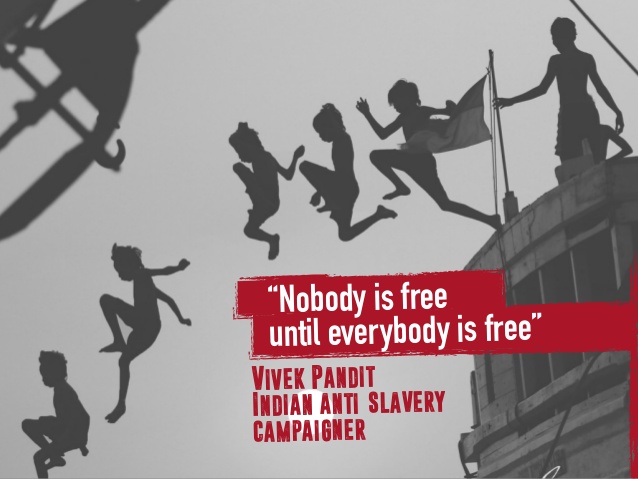 Click to edit Master title style
Human Trafficking:
Identification and Service Response in Maine
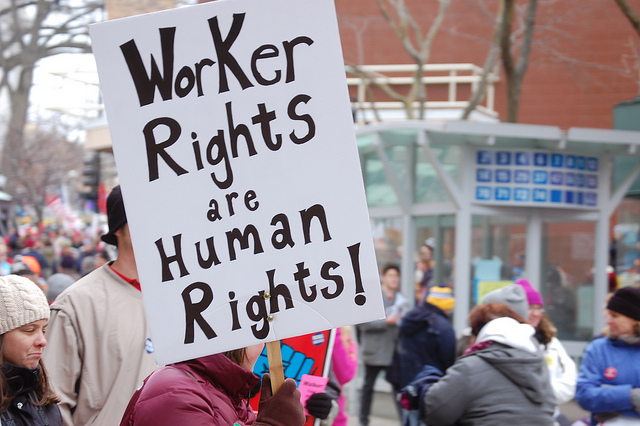 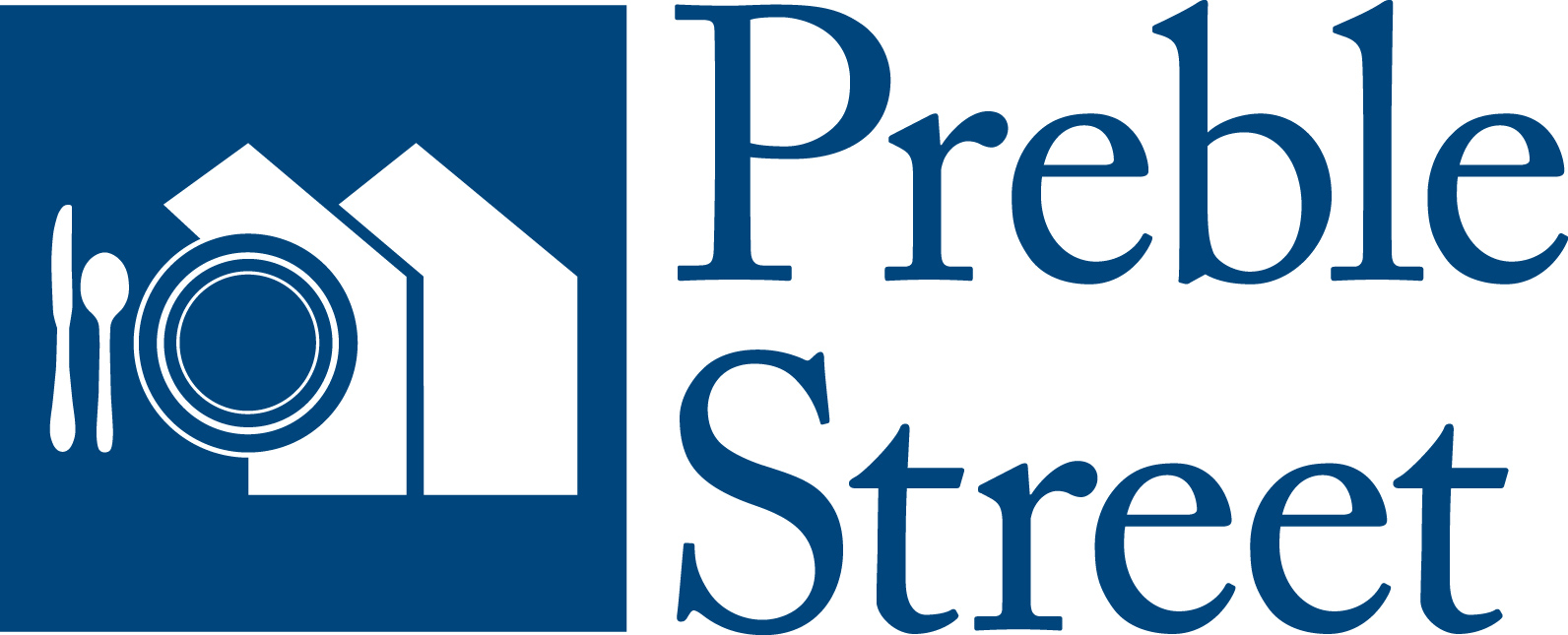 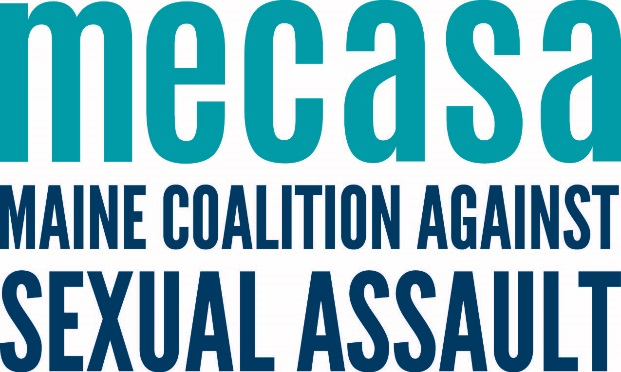 1/29/2021
[Speaker Notes: Introductions, housekeeping]
Objectives
Understand the problem of human trafficking
Learn how to identify survivors of human trafficking 
Learn how to meet the needs of people who have been trafficked
2
[Speaker Notes: We have chosen to use the language of victim/survivors within this training because it more adequately illustrates the range of experiences, which may include current victimization, exit from a trafficking situation, and eventual healing and recovery from trauma – and individuals have the strength and skills to survive throughout this cycle. 

It is always best when working with clients to use the language that they use to describe themselves. 

We acknowledge that those within different roles and disciplines will use different terms: patient, client, witness, etc.]
What are you currently seeing or hearing about human trafficking in your community?
3
[Speaker Notes: There may be extensive feedback – or none at all.]
Activity
4
[Speaker Notes: Either in small grups, pairs, or as a larger discussion, have participants review the following questions:

How are you meeting the needs of VoT?
Who are your partners in doing so?]
Using one word, what comes to mind when you think of human trafficking?
5
Overview of the issue
6
[Speaker Notes: Let’s start by getting a broad overview of the scope of the issue in Maine, and nationally. 

Human trafficking affects every country in the world

Fastest growing criminal enterprise. 

2nd largest criminal industry to drugs]
Human Trafficking: Definitions
Compelling into labor/commercial sex work through force, fraud, or coercion for economic gain of a trafficker.
Or any minor in commercial sex work is a victim/survivor of human trafficking.
7
[Speaker Notes: Human trafficking is a violation of human rights. It is the illegal trade in human beings through recruitment or abduction, by means of force, fraud or coercion for the purposes of forced labor, debt bondage or sexual exploitation.]
Video: “Lured by a Job, Trapped in Forced Labor”
8
[Speaker Notes: https://www.youtube.com/watch?v=sOHq0MlN3PY

Ask folks to describe what was happening in this video]
Video: What is Human Trafficking?From the New York Anti-Trafficking Network: ​​An explanation of the dynamics of trafficking
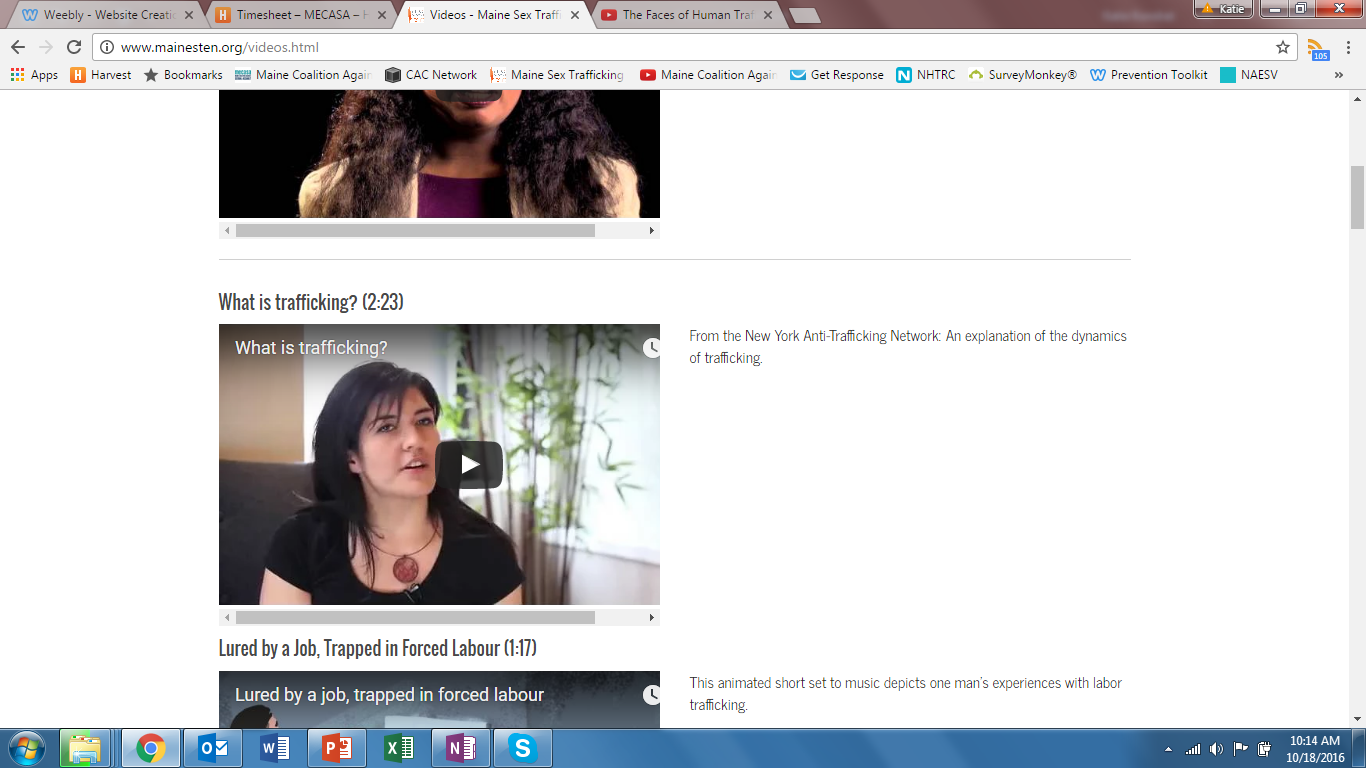 9
[Speaker Notes: https://www.youtube.com/watch?v=q6FFRTpyf2o 

Let participants know that hearing voices of actual survivors is a crucial part of understanding the issue. Following the video, ask if folks have any thoughts or questions to debrief.]
Reactions?
10
[Speaker Notes: There may be extensive feedback – or none at all.]
Greta
11
[Speaker Notes: Preface the scenarios by telling participants that these case studies will help guide the learning through the course of the training and will provide a practical context to what can sometimes seem theoretical. These case studies are all true, and combined from commonly seen experiences in Maine. They are also tailored to be specific to what your organization may see regarding potential human trafficking cases.

Review the cases out loud. It is also very help to have these printed out so that the participants can read along and refer back to them.]
Samuel
12
Andre
13
The Big Picture
It is a consequence of other failed systems.
Trafficking is an economic crime.
It is difficult to prosecute.
It is not a new crime.
14
[Speaker Notes: Trafficking is often the consequence of other failed systems—whether related to foster care, child protection, immigration, or fair labor standards. What are some of the systems you can think of that may contribute to trafficking, or make folks more vulnerable to it? 
It is not a new crime, but one that is finally being addressed by social services, legal services, law enforcement and the general public. 

A crime difficult to prosecute because victims don’t always realize they’ve experienced a crime and may avoid police for fear of incarceration or deportation.]
The Trafficking Victims Protection Act of 2000
Establishes the crime of trafficking (prosecution) 
Builds awareness and systems (prevention)
Enhances services and collaboration (protection)
15
[Speaker Notes: We have chosen to use the language of victim/survivors within this training because it more adequately illustrates the range of experiences, which may include current victimization, exit from a trafficking situation, and eventual healing and recovery from trauma – and individuals have the strength and skills to survive throughout this cycle. 

It is always best when working with clients to use the language that they use to describe themselves. 

We acknowledge that those within different roles and disciplines will use different terms: patient, client, witness, etc.]
Human Trafficking: Definitions
Compelling into labor/commercial sex work through force, fraud, or coercion for economic gain of a trafficker.
Or any minor in commercial sex work is a victim/survivor of human trafficking.
16
[Speaker Notes: Human trafficking is a violation of human rights. It is the illegal trade in human beings through recruitment or abduction, by means of force, fraud or coercion for the purposes of forced labor, debt bondage or sexual exploitation]
Act of
Recruiting
Harboring
Trans-porting
Providing
Obtaining
Human trafficking:
By means of
Force
Fraud
Coercion
For the purpose of
Exploit-ation
Involuntary Servitude
Peonage
Debt Bondage
Slavery
17
[Speaker Notes: To describe this further, it can be helpful to use the Act-Means-Purpose model. 

ACT: recruiting, harboring, transporting, providing, obtaining, or otherwise acquiring
MEANS: through force, fraud, coercion, any scheme plan or pattern to make a person fear for themselves or others; through the use of addiction, withholding documents, threatening family or individual, etc. 
PURPOSE: for economic gain of the trafficker or third party through exploitation, servitude, peonage, debt bondage, slavery]
Act of
Recruiting
Harboring
Trans-porting
Providing
Obtaining
Sex traffickingof minors:
For the purpose of
Exploit-ation
Involuntary Servitude
Peonage
Debt Bondage
Slavery
18
[Speaker Notes: Any minors engaged in commercial sex are victims of human trafficking under the federal definition, and no force, fraud, or coercion is necessary.]
Industries where trafficking occurs
Child/Day Care
Domestic Servitude
Field Labor
Manufacturing
Restaurant/Food Svcs
Cleaning Services
Drug Trafficking/Dealing
Health Care
Panhandling
Retail Sales
Pornography
Prostitution
Construction/Landscaping
Elder Care
Herding/Livestock
Servile Marriage
Cosmetology/Beauty Svcs
Escort Service
Hotel/Hospitality Svcs
Stripping/Exotic Dancing
Transportation Svcs
19
[Speaker Notes: Do you see any common themes?
Anything surprise you?

Workers seen as replaceable 
Industries where high demand for cheap goods/services
Low wage jobs
Fewer worker protections – underground economies and farms have fewer protections
Many are industries where there are layers of management/isolated
Essential work]
Who are the traffickers?
Neighbors, friends, relatives, community leaders, peers
Romantic partners
Families
Organized crime
Diplomats and governments
Gangs
Employers
20
How do traffickers recruit and control?
Force
Coercion
Fraud
21
[Speaker Notes: Recruitment may appear as 
 - Force – physical threats or assault
Bait and switch – fraudulent job opportunities, promises of a better life, debt bondage
Manipulation – coercion, trickery, schemes, promises of love, preying on vulnerabilities

Conditioning into trafficking may include: 
Abuse including sexual and physical abuse, starvation, confinement
Emotional manipulation including threatening friends or family, shaming victim about informing family of activities 
Other means of coercion including supplying or withholding basic needs or alcohol, prescription or illicit drugs

1. "Fact Sheet: Sex Trafficking." Office of Refugee Resettlement. Web.]
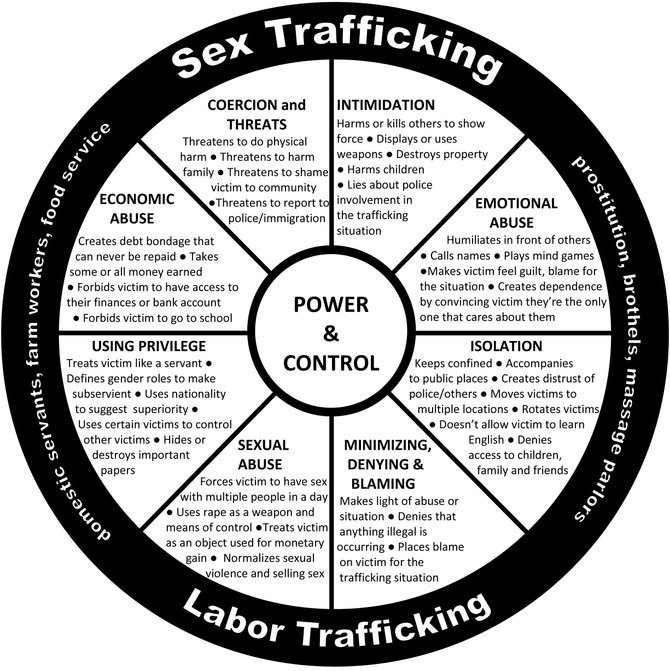 What do these behaviors look in real life?
22
PSATS clients report
23
[Speaker Notes: These are the reported means of force, fraud, or coercion from Preble Street ATS clients, 

last updated autumn/winter 2018]
ACTIVITY TIME
Why might Greta, Sammy, and Andre be vulnerable to trafficking?
24
[Speaker Notes: Before the training starts, tape three large pieces of papers around the room, thereby creating a “station”. Each station should have the name of one of the case studies on the top of the paper. Each station should have a tape dispenser and a set of vulnerability cards. 

Have the group distribute themselves evenly around the room, so that each station has an even number of people.
Ask the group to review the case study named on the paper and identify potential vulnerabilities that study exhibits.
Once they have identified the vulnerability, the group should tape the card to the paper.
Review as a large group each station and why they chose those vulnerabilities.
Be sure to point out that some of the vulnerabilities are interpersonal and some are systematic. What might that mean for the person and for the participants? (If possible, print out the systematic and interpersonal vulnerabilities on different colored paper.)
Also be sure to point out that the primary vulnerability to trafficking is childhood trauma, and that it is a rare occurrence if a victim of trafficking did not experience some form of childhood trauma.]
Vulnerabilities
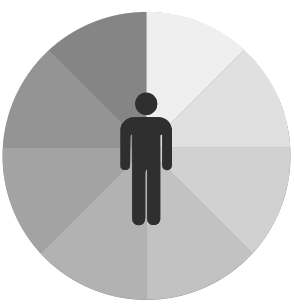 Geographic Issues 
Forced migration
Natural disasters 
Climate change
Interpersonal
Sexual violence
Domestic violence
Childhood abuse
Political Instability
Economics
Few opportunities
Illiteracy
Limited social mobility
Health
Substance use/abuse
Mental illness
Cognitive/Physical disabilities
25
Discussion
Thinking about the scenarios, why might Greta, Samuel, or Andre not report their experiences to law enforcement or providers??
26
Why victims don’t report
Psychological
Sense of obligation
Self-blame
Hopelessness
Shame
Fear
Learned “loyalty“
Distrust of authority
27
Why victims don’t report
Physical
Guards/frequent accompaniment
No personal ID/documentation
Captivity/confinement 
Isolation
Use or threat of violence against victim or loved ones
Misinformation/false promises
Language or social barriers
28
Indicators and red flags
29
Handout: Indicators
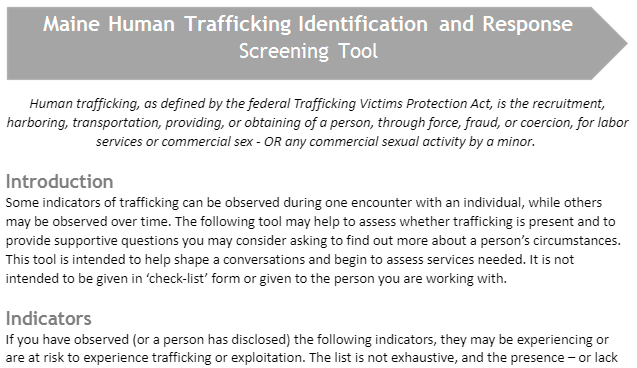 Handout: Indicators
30
[Speaker Notes: Maine providers have worked as a team to create a statewide Human Trafficking Screening Tool. This guide has all of the indicators above, as well as all of the assessment questions. 

This tool can be used in a variety of contexts for both sex and labor trafficking to determine next steps. 

Note: this is a place to intro the concept that individuals and agencies should start to consider whether their internal policies and protocols will match with these systems. Assessment is based on role in the system, and that’s where we should start. This screening tool can be a support to that effort.]
What do we know about Maine?
31
Trafficking laws in Maine
32
[Speaker Notes: “Aggravated Sex Trafficking” occurs if a person knowingly promotes prostitution:
By “compelling” a person to enter into, engage in, or remain in prostitution
This includes any individuals who are under 18 or who suffer from a ‘mental disability’
Kidnapping and Criminal Restraint" occurs if a person knowingly:
Restrains a person, holds immigration documents, or makes an individual believe they will suffer harm if they do not perform labor
Criminal Forced Labor and Aggravated Forced Labor involves: 
	The offenses would be Class C and Class B crimes, punishable by up to 5 and 10 years in prison, respectively.

Affirmative Defense: 
- There is an ‘affirmative defense’ against being charged with set trafficking, aggravated sex trafficking, or labor trafficking. This means that if individuals appear to be engaging in these crimes as offenders, if they can demonstrate they are actually victims, they have more protection.]
What do we see in Maine?
33
184 Preble Street Clients
80% trafficked for commercial sex work
10% trafficked for another form of labor
10% both sex and labor 
60% over the age of 25
Over 88.7% percent did not have stable housing at intake
52% of Preble Street Anti-Trafficking Services clients use or have a history of opiate use (this does not include other clients with other forms of substance use or dependency needs)
34
PSATS: Referral indicators
35
[Speaker Notes: Only started tracking this in July 2017]
Working with survivorsof human trafficking
36
Power and Control
37
Greta, Andre, and Samuel
How might power and control play out in the lives of Andre, Samuel, and Greta?
How might a trafficker exert power and control over them?
38
Forms of Power
39
Discussion
What form of power and control do you and your organization have?
40
Pair Share
Can “power over” ever be used in a positive way when working with victims and survivors?
41
Video: The Faces of Human Trafficking
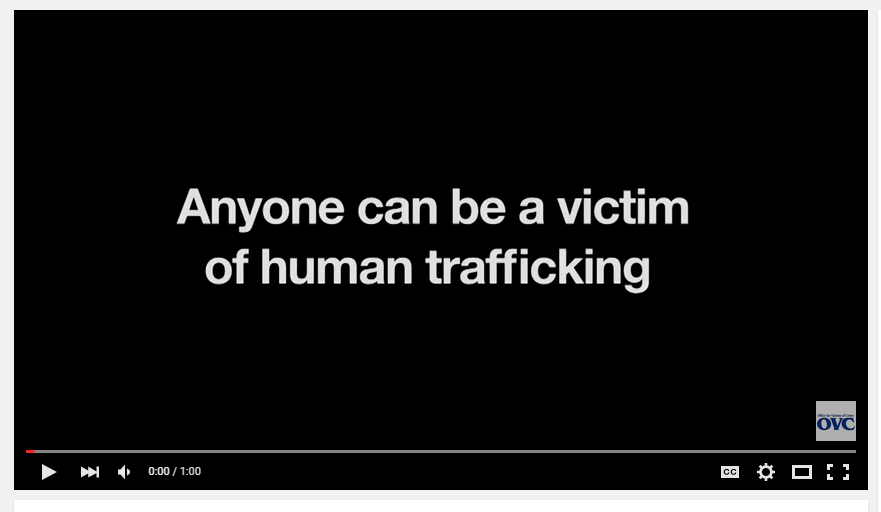 42
[Speaker Notes: https://www.youtube.com/watch?v=NxBilNt-PiU


Let participants know that hearing voices of actual survivors is a crucial part of understanding the issue. Following the video, ask if folks have any thoughts or questions to debrief.]
Identification
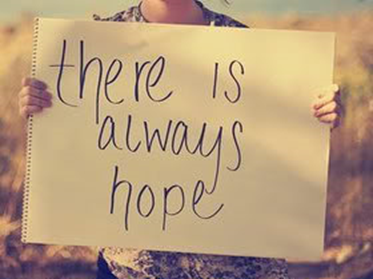 43
Greta
44
Samuel
45
Andre
46
Discussion
Refer back to the scenarios
What indicators or red flags would you look for? 
How would this change depending on your role? 
How could you find out more?
47
[Speaker Notes: Referral from law enforcement or community partner with suspicion of trafficking
No access to personal identification, especially passports for foreign nationals
Mentions of quota or debt in reference to employer/family member/partner.
Travel across state lines (without known resources to do so)
Frequenting hotels or areas known for criminal activities
Unexplained physical injuries or signs of untreated illness of disease
Disconnected or cut off from any family or support system
Works excessively long hours or unusual hours and is unpaid, paid very little or paid only through tips
Cannot identify address or residence
Not allowed to speak for themselves—a 3rd party speaks or translates for them
Untreated mental health and medical needs (including STIs and a history of pregnancies)
Evidence of a controlling, abusive or dominating employer, partner or older adult

PHYSICAL
Physical injuries (broken bones, concussions, burns, vaginal/anal tearings)
Traumatic brain injury (TBI) resulting inmemory loss, dizziness, headaches, numbness 
STIs/STDs
Sterility, miscarriages, menstrual problems 
Forced or coerced abortions

PSYCHOLOGICAL
Mind/body separation/disassociated ego states
Fear, hypervigilance
Distrust
Self-hatred 
Suicide and suicidal thoughts
PTSD and other trauma-related symptoms
Traumatic bonding]
Activity: Pair share
Refer back to the scenarios
What needs might the trafficker be currently meeting? 
What needs would need to be met in order for them to leave? 
In your role, what needs could you support? What referrals could you make?
48
[Speaker Notes: Needs the trafficker MAY be meeting: 
Shelter
Safety or ‘protection’
Basic needs
Drugs/alcohol/substances
Relationship/intimacy


For ‘what can YOU do’, help folks focus on: 
Their role. People feel bogged down in the sense of being overwhelmed. In fact, they can’t (and shouldn’t) save or rescue victims. They can do what THEY can do. That usually means getting the person to the right services to meet their needs. 
What resources, tools, and options exist in their communities? Is there a local drop-in area? Is there a family planning center? And so forth. Try to help them focus on what is possible. 

It can be helpful to remind them that in many or most cases, the victims won’t be ready to leave – there are still many needs to meet in order to build trust and support them.]
PSATS client goals
49
[Speaker Notes: This can be helpful to identify what victims in Maine are saying they need as they transition. It is likely many of the things already identified above.]
PAIR SHARE
What tips would you need to keep in mind when assessing or supporting a victim?
50
[Speaker Notes: What works with supporting victims/survivors?
Interview individual alone
Involve a trained interpreter if language barrier exists 
Ensure questions or discussion is conducted in confidential and trusted environment
Work on establishing trust – disclosures may come over time. 
Allow survivors to describe what happened to others before focusing on the survivor’s own experiences 
Acknowledging their efforts to talk about a difficult subject; offer short breaks
Be aware that some survivors may have engaged in “illegal” activities as part of their HT situation]
Tips for connecting with victims
51
Trauma Informed Approach
Stay neutral and consistent 
Empathy and compassion 
Recognize complexity of trauma and validate coping skills
Collaborate with the survivor and follow their lead
Reflect language 
Create a welcoming space
52
Role Play
53
[Speaker Notes: In the same pairs as the pair share in slide 47, have one person be the survivor and one person be the service provider or the concerned community member (depending on the context of the training). 

Have the pairs use the previous pointers on working with survivors to build an improvised role play.

Then have the partners switch roles.

Discuss any observations as a large group.]
Resources for survivors
T and U visa
Funds for victims
TVPA
US Committee for Refugees and Immigrants
OVC
PSATS
VOCA
MECASA
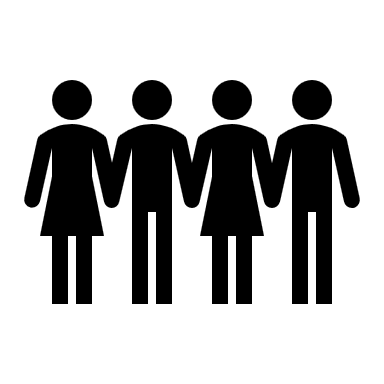 54
Making referrals
NHTH: Maine’s single point of contact for HT referrals
Toll-free hotline 24/7
Urgent and non-urgent
200 languages are available
Connected to Maine resources
National Human Trafficking Hotline: 
1-888-373-7888
55
[Speaker Notes: The national helpline offers support to victims and troubleshooting to providers. It can be a great place to connect with professionals and to offer ‘hypotheticals’ to get their guidance and feedback on whether cases may or may not be trafficking. 

There is a statewide protocol that guides the hotline’s referral to Maine resources. Local MDTs should know this protocol.]
Collaboration matters
Connecting with a local team is the best way to:
Meet many needs efficiently
Maximize community resources
Share information to enhance safety
Access special skills (i.e. immigration)
Know your confidentiality obligations before you need them.
56
[Speaker Notes: Different partners have different confidentiality obligations. For instance, SA and DV advocates have VAWA requirements, or state law guarding their privilege, that means they may not be able to discuss details with others. The same may be true for any other system players. You will only know what these restrictions or abilities are though if you connect in advance, talk with system partners about what they can share or not share, and why. Then you won’t be surprised at a later time.]
Statewide infrastructure
National HT Hotline
Law Enforcement
Sexual & Domestic Violence Helplines
PSATS
Safety &Justice
Multidisciplinary Teams
Services & Supports
57
[Speaker Notes: Local teams are increasingly targeting ways to collaborate to enhance the local service and LE structure. At the statewide level, we have an AG’s working group, which engages in policy, action planning and recommendations, and other systems change. A statewide LE Task Force does collaborative investigations, and a statewide Sex Trafficking and Exploitation Network Provider Council engages in sharing tools and resources for providers. 

Each of these regions have multidisciplinary teams (MDTs) – GPCASTE/YCCAT (York & Cumberland Counties) the Lewiston Auburn Anti-Trafficking Collaborative, the Penquis Sex Trafficking Action Response Team, and the team in Kennebec/Somerset Counties are engaged as well. Though these teams may look lightly different, they are all engaged in the same process of ensuring that providers and law enforcement are connected for training, referral, and team support. 

Maine’s single point of contact for trafficking is the NHTH. This is because the NHTH is a 24-hour resource, staffed by individuals with extensive training in trafficking. Additionally, the NHTH routes calls according to a state’s wishes. Maine has completed a county-by-county referral protocol for the hotline, largely utilizing local domestic and sexual violence providers, as they have 24-hour hotlines available. Training and response protocols for local advocate has been made available.]
Referrals for minors
58
Statewide DV/SA referral hotlines
Statewide Domestic Violence Helpline
 	1-866-834-HELP
Statewide Sexual Assault Helpline
	1-800-871-7741
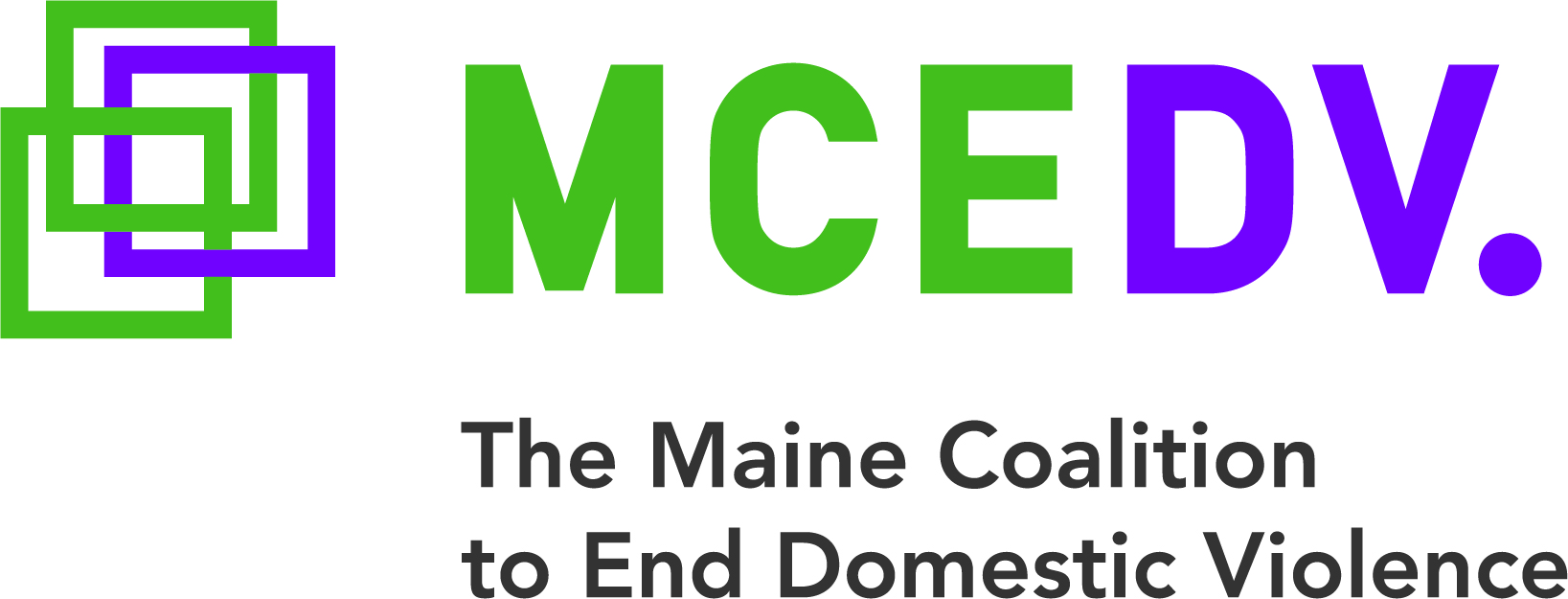 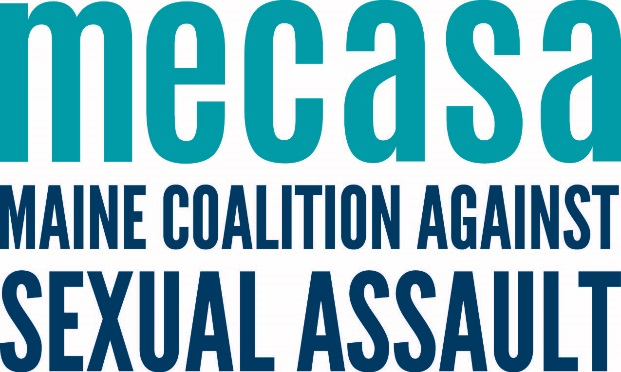 59
Referrals to Preble Street Anti-Trafficking Services
60
Resources
Maine Sex Trafficking and Exploitation Networkmainesten.org
Polarispolarisproject.org
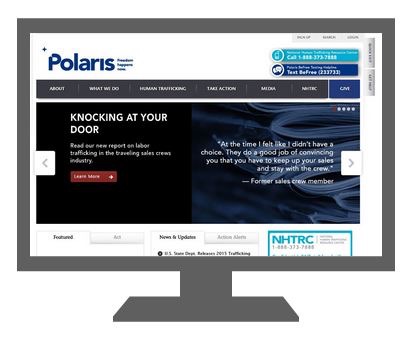 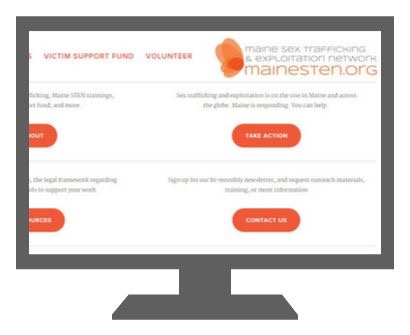 61
Activity
62
Video: PSATS client and her journey
63
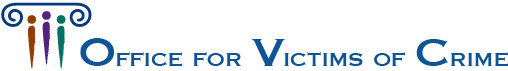 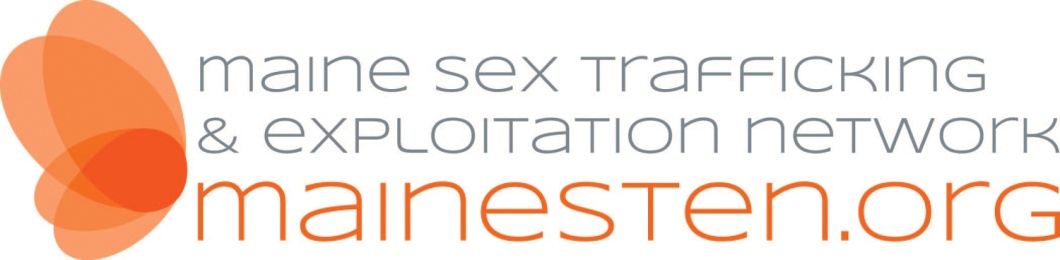 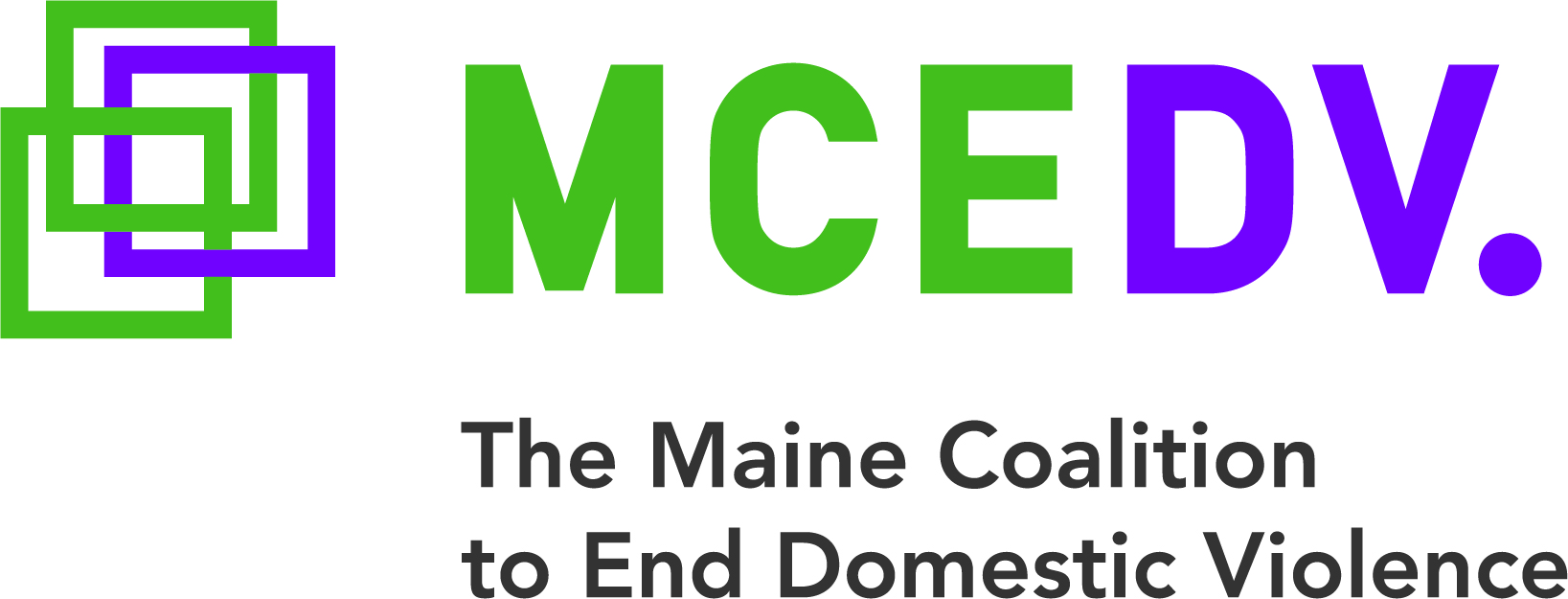 Thank you!
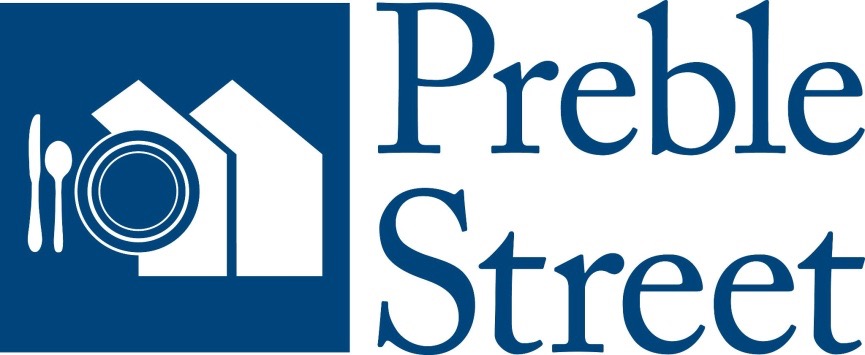 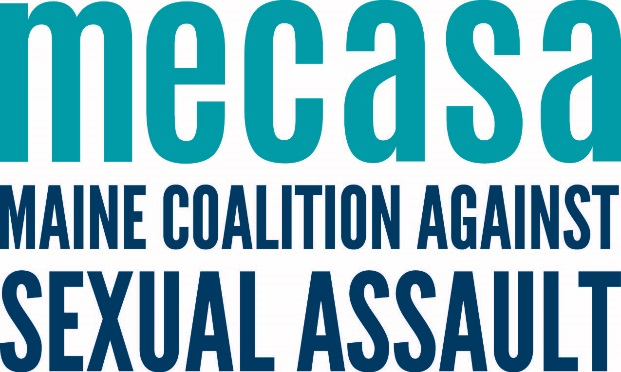 64
[Speaker Notes: Thank you again for inviting me here---it is always a pleasure to come out and share information about this misunderstood crime. We as presenters are just a small part of a large network of agencies and advocates who work to help individuals right the wrongs perpetrated against them. The resiliency of our clients and our network of clients is amazing---we get to watch clients take back control of their lives, reunite with their loved ones, earn a fair wage, take steps toward reaching their life goals and become advocates for themselves.]